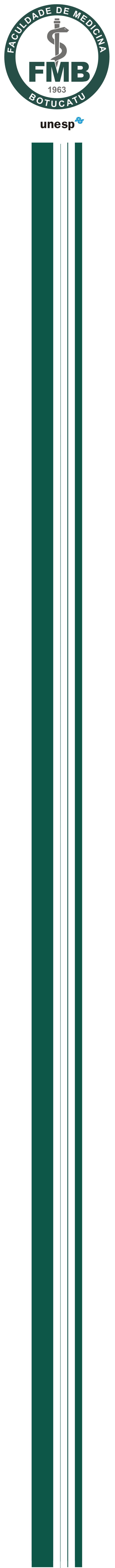 Nome: Thailor Dartora

Instituição: Universidade Estadual Paulista (UNESP)

Imagem: Ciclofotocoagulação micropulsada com auxílio de transiluminação escleral para tratamento de glaucoma congênito
FACULDADE DE MEDICINA DE BOTUCATU
Nome da Unidade
Campus Universitário de Botucatu  UNESP - CEP 18618-970 - Botucatu - São Paulo
Fone/Fax: (14) 3811-6000 - e-mail: diretoria@fmb.unesp.br
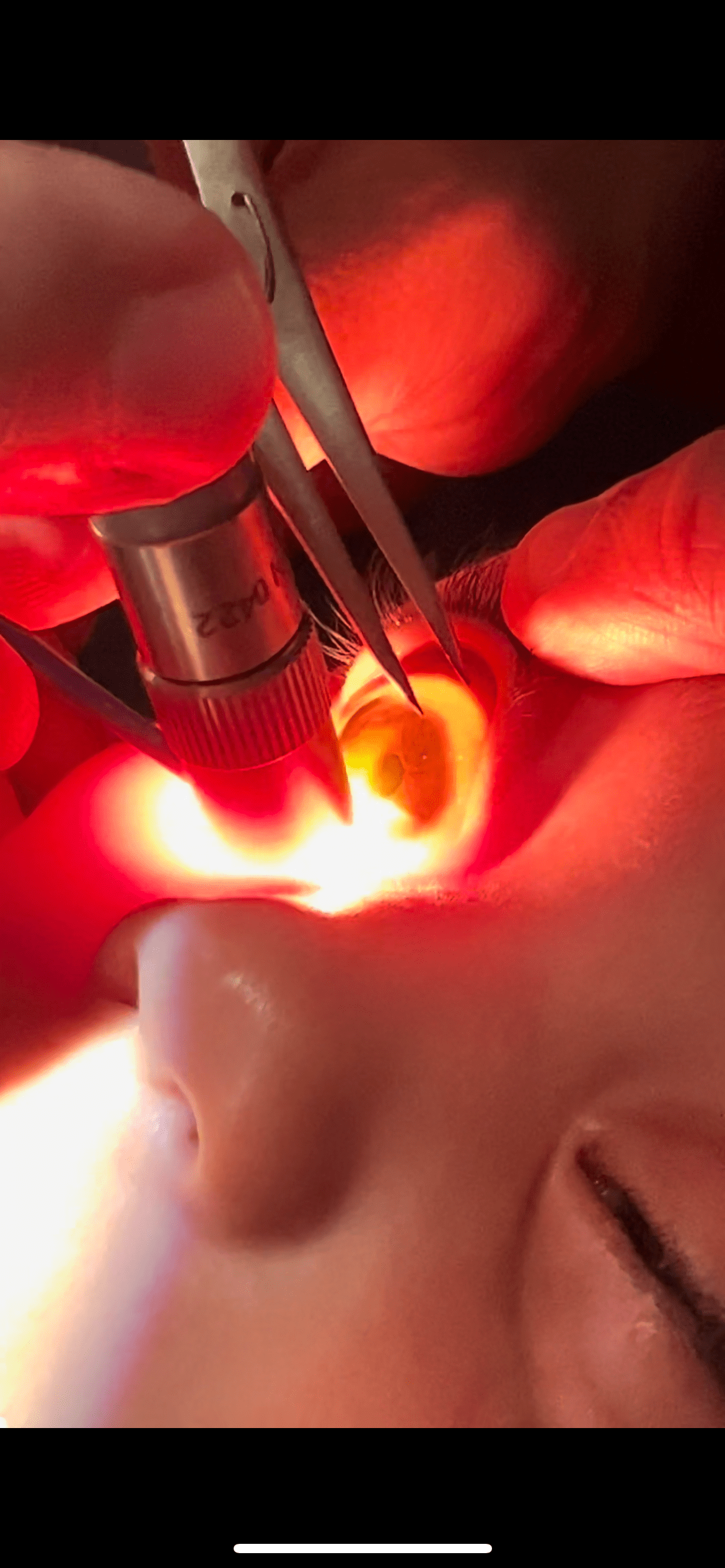